ESCUELA NORMAL DE EDUCACION PREESCOLAR 
Licenciatura en Educación Preescolar
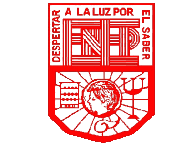 Ciclo 2020-2021
“Evidencia” 
Asignatura: Ingles
Titular: BRENDA BOLLAIN Y GOYTIA DE LA PEÑA
Alumna: Melissa Martinez Aldaco
Saltillo, Coahuila.                                     25-05-2021
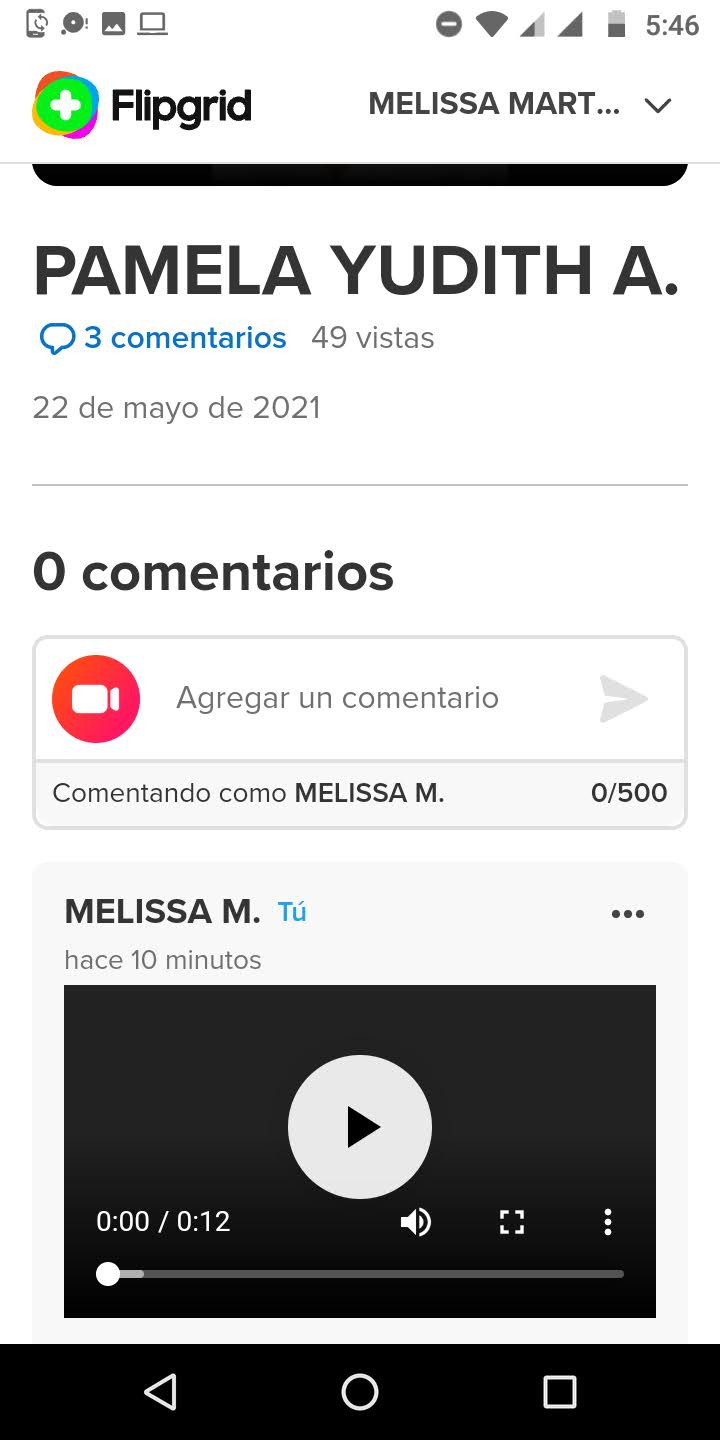 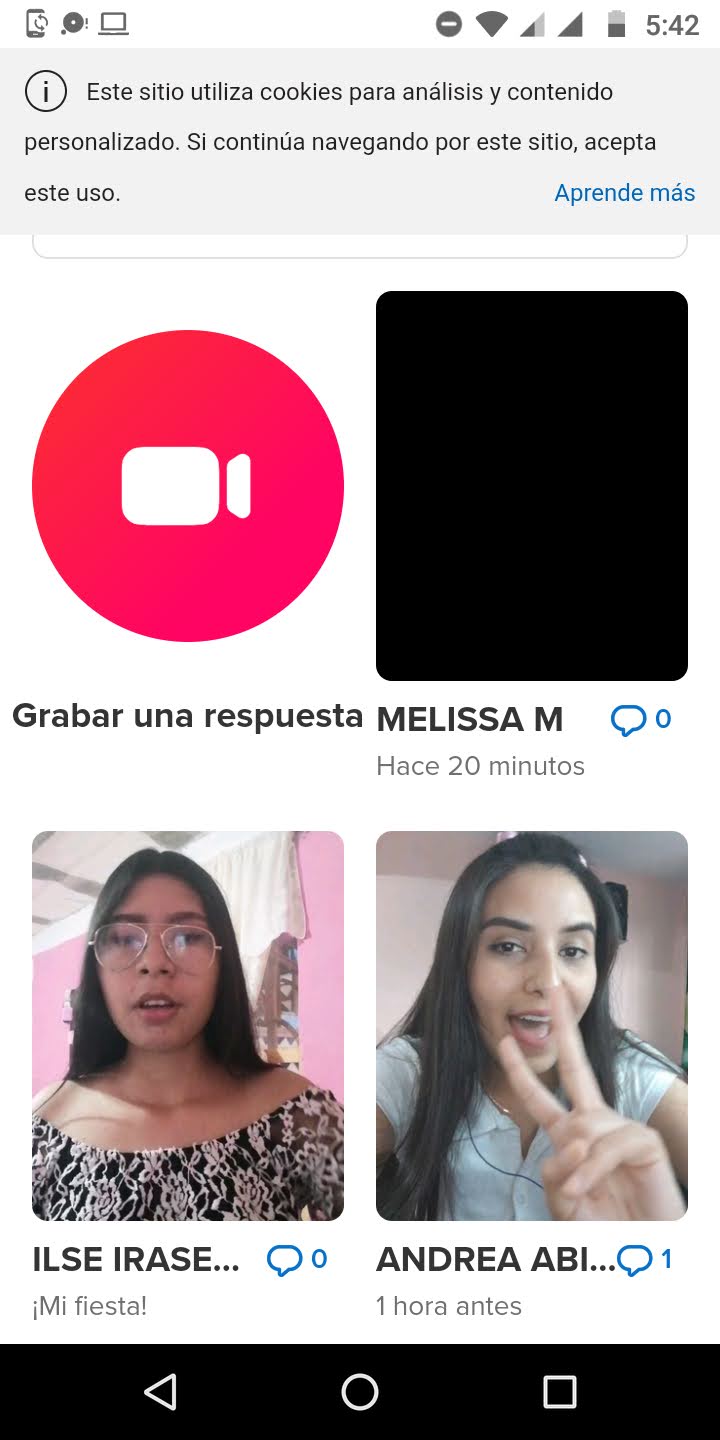 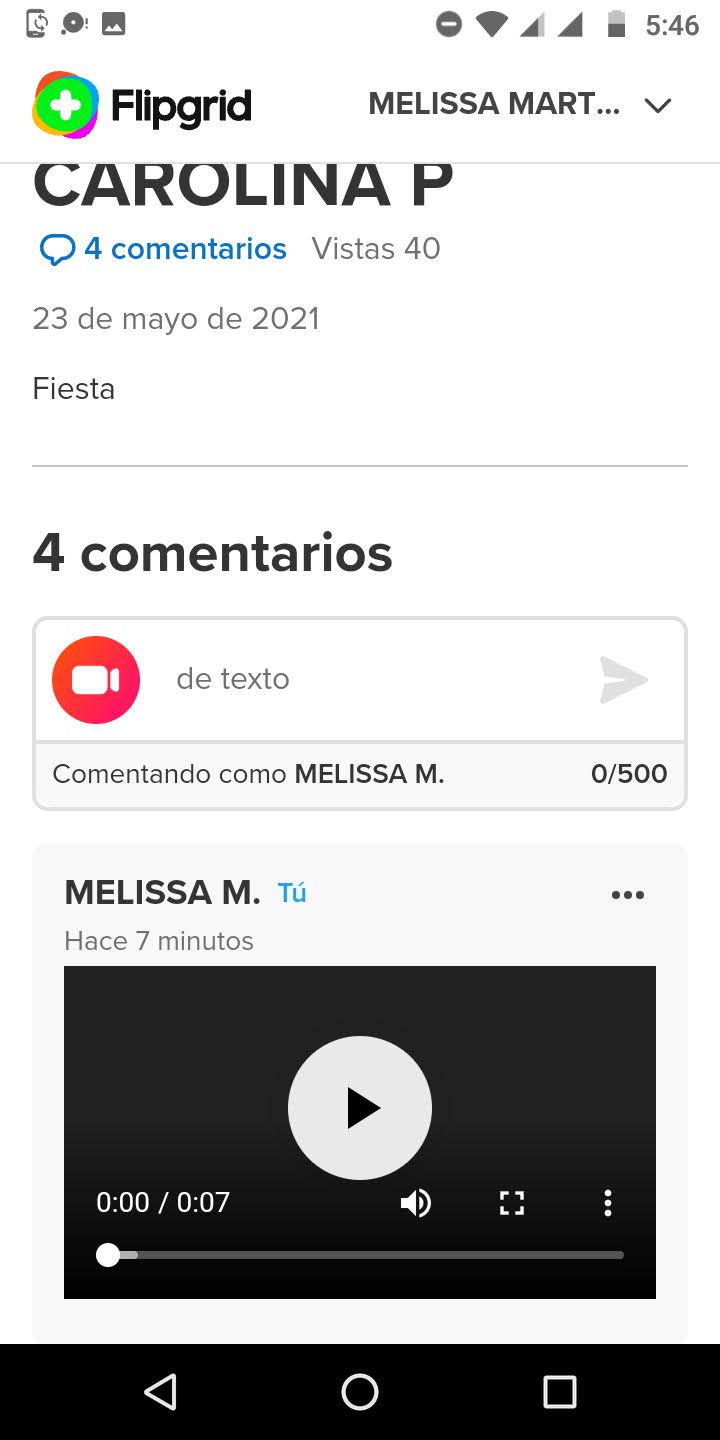 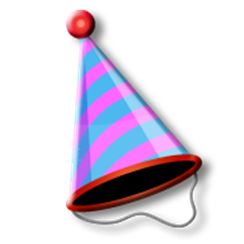 Grading criteria